Composite ref at f00 Init 2023/12/20/00
Inline post fixed (adding imp_physics=17 for refl)
Inline post original
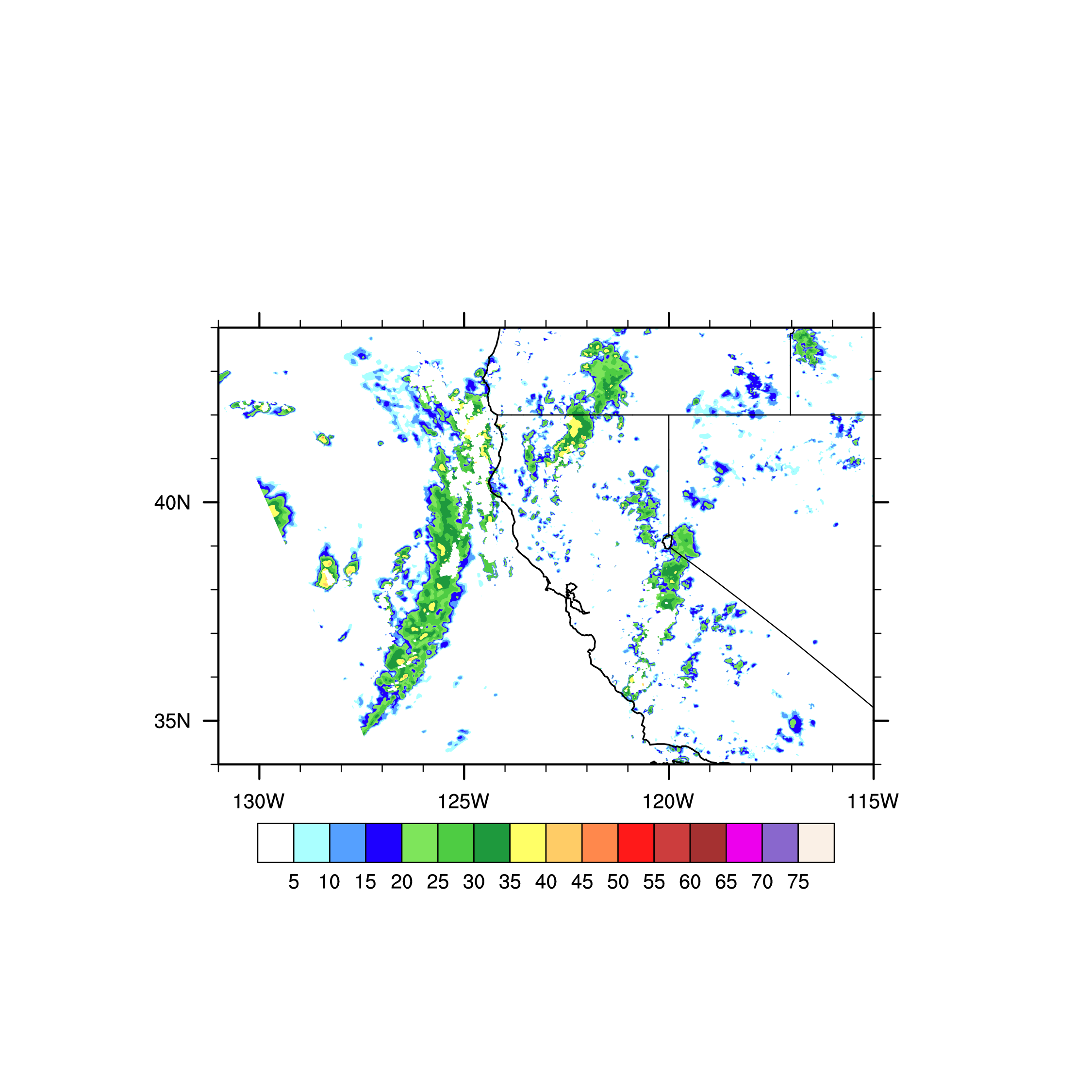 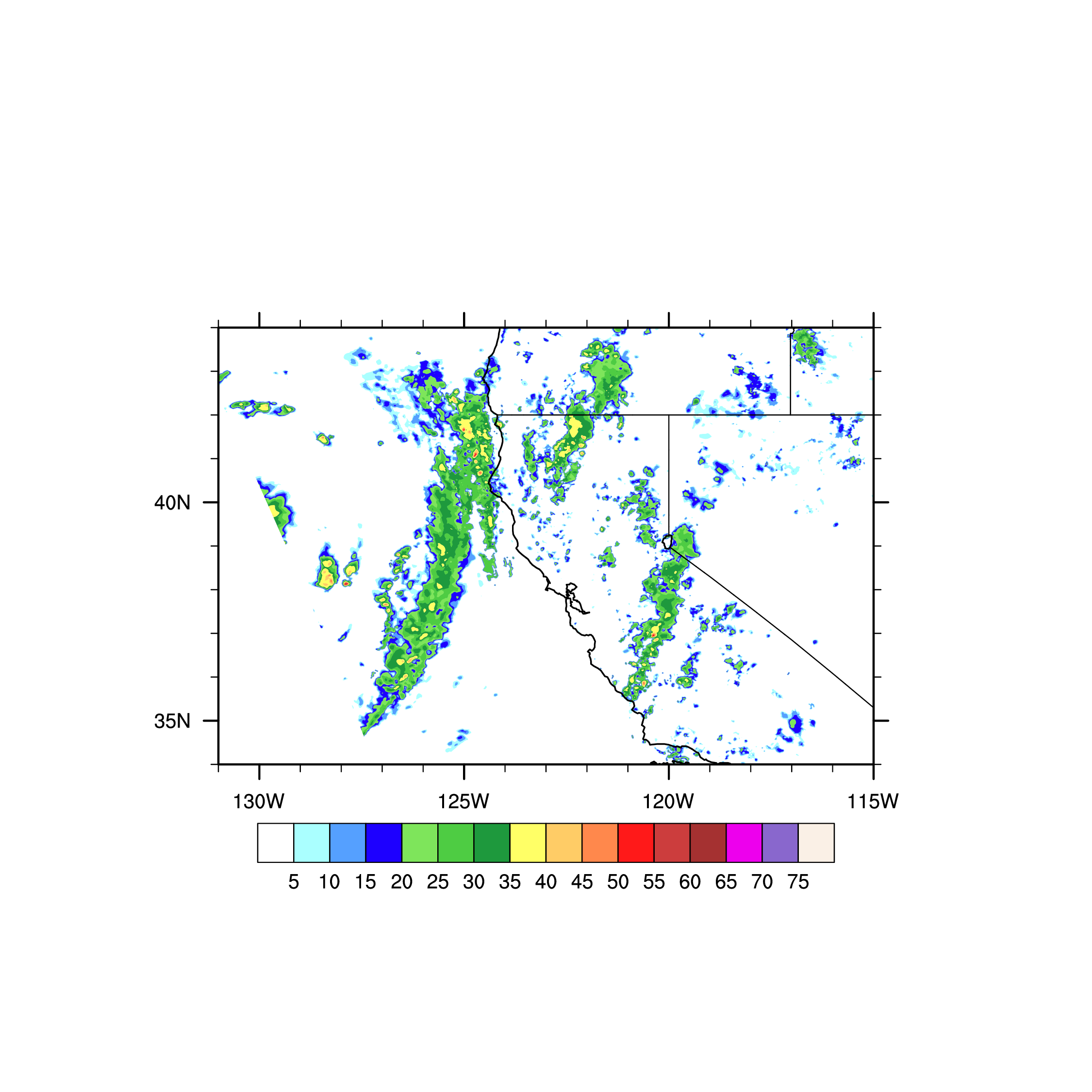 1
Composite ref at f24 Init 2023/05/10/06
Inline post fixed (adding imp_physics=17 for refl)
Inline post original
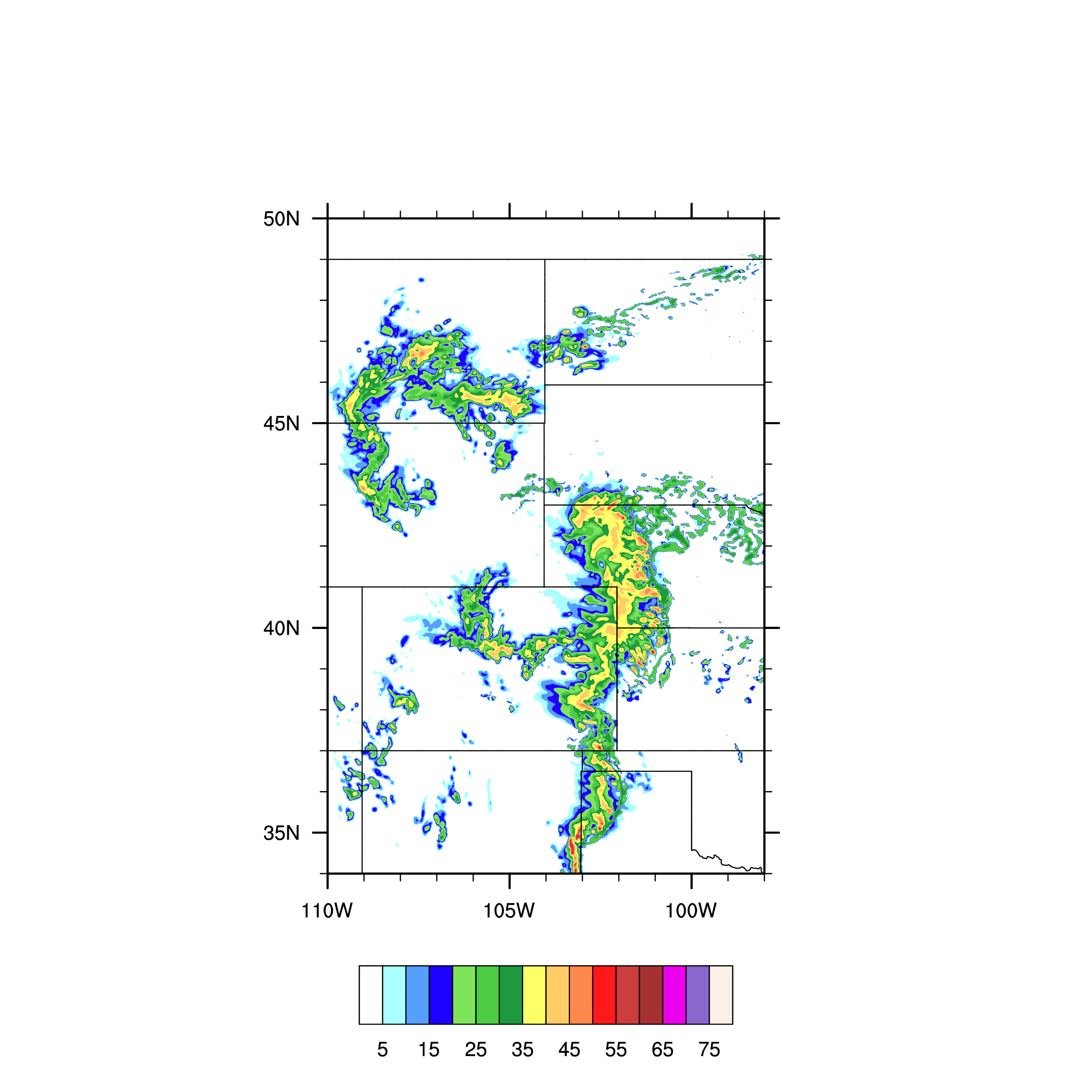 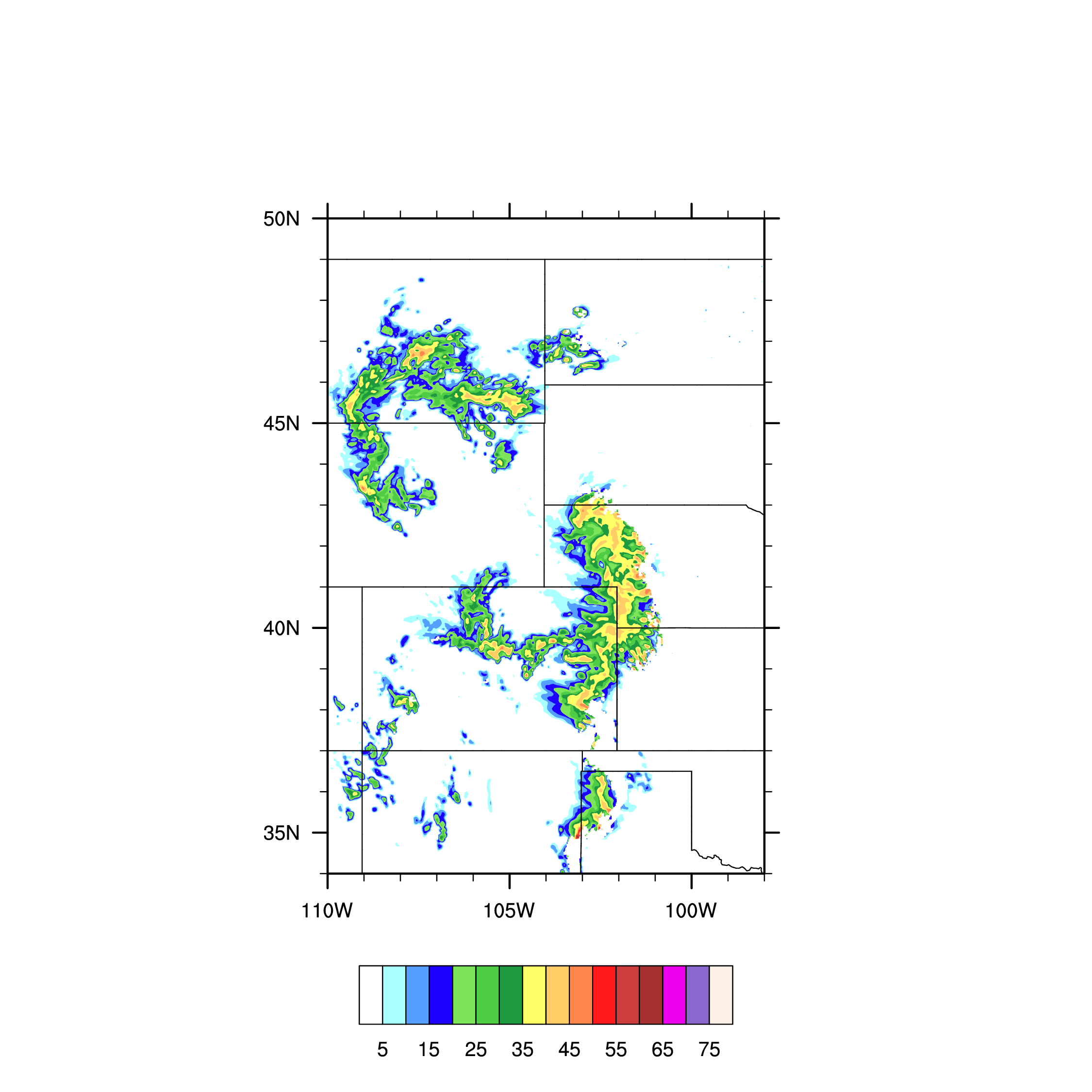 2